LAI sensitivity testing in HARMONIE-AROME for NWP forecasting for Ireland
Geoffrey Bessardon and Emily Gleeson
What LAI data should we use?
In ECOCLIMAP-SG the land cover map used in HARMONIE-AROME cycle 43 LAI data are an “add-on” to the land cover itself
Meteo France suggests 2 climatologies which can significantely differ from the near-real time data
25-May2020 Copernicus
25-May2014-2016 Climatology ECOCLIMAP-SG
25-May1999-2014 Climatology ECOCLIMAP-SG
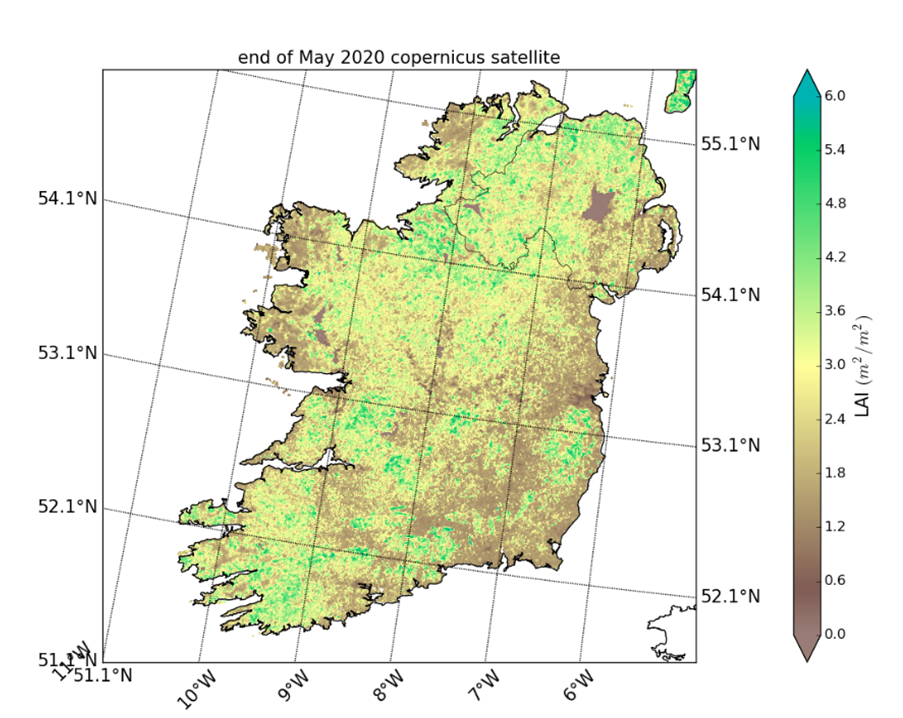 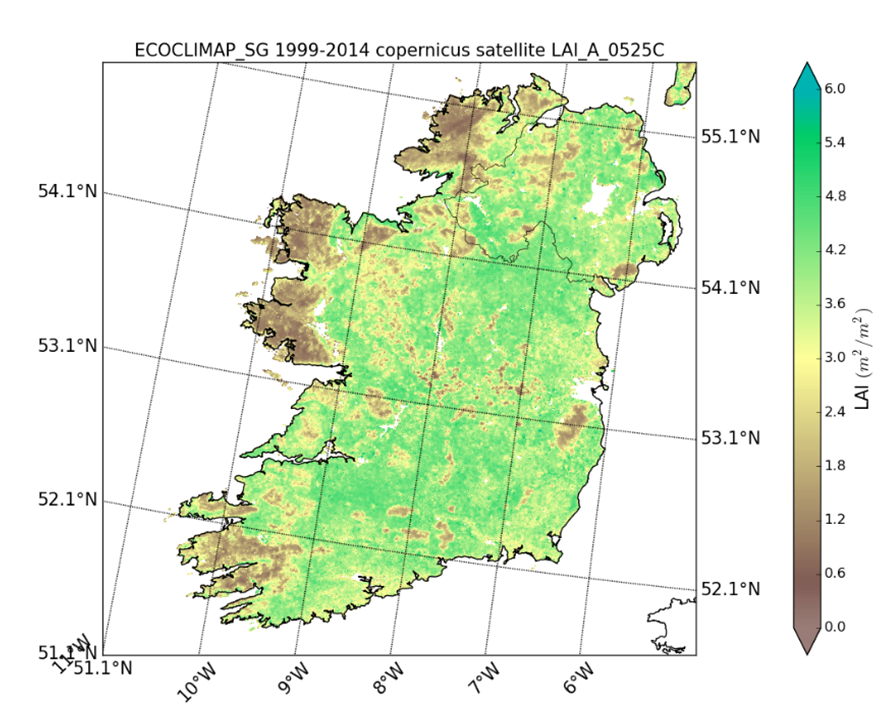 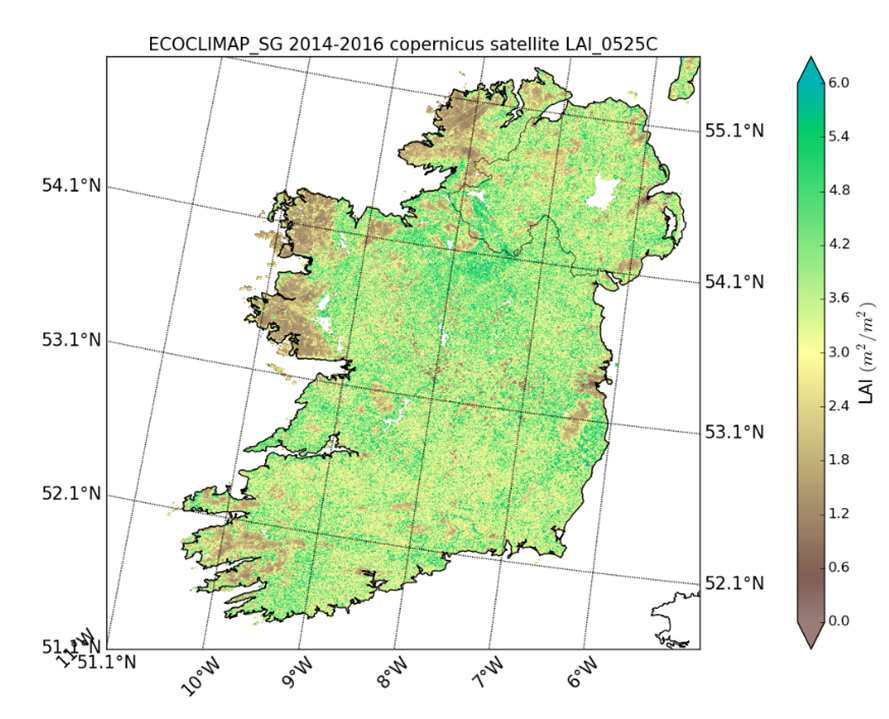 2
EMS annual meeting 2021
Offline Surfex LAI sensitivity test
LAI
Surface roughness Z0
15-May
05-May
25-May
15-May
05-May
25-May
2020 Copernicus
The Δ LAI between inputs reflects in significant Δ Z0
2014-2016 Climatology
ECOCLIMAP-SG
Δ 2014-2016 Climatology
ECOCLIMAP-SG - 2020 Copernicus
3
EMS annual meeting 2021
3D testing end of May 2020
2020 Copernicus
2014-2016 Climatology
ECOCLIMAP-SG (REF)
Δ 2020 Copernicus - REF
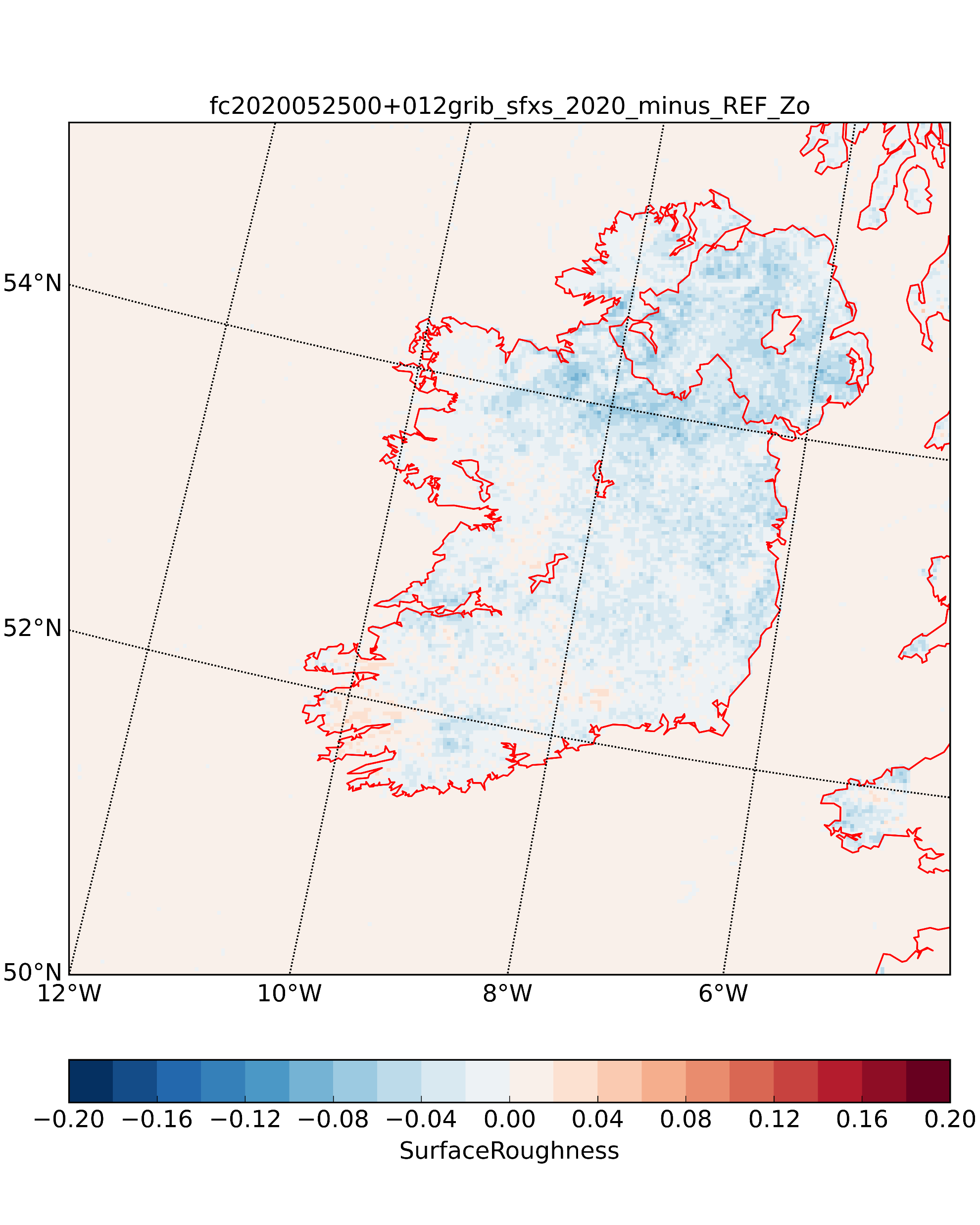 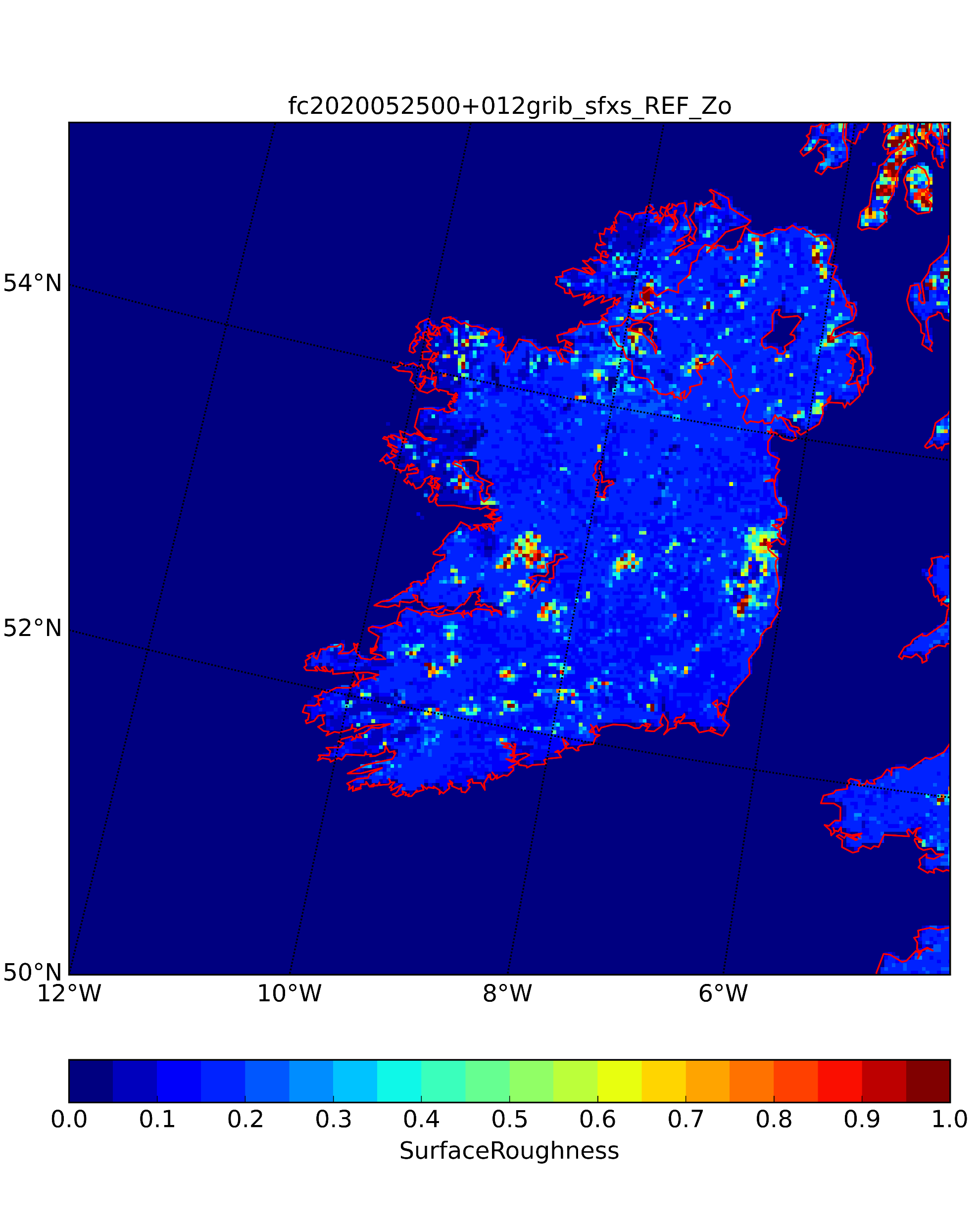 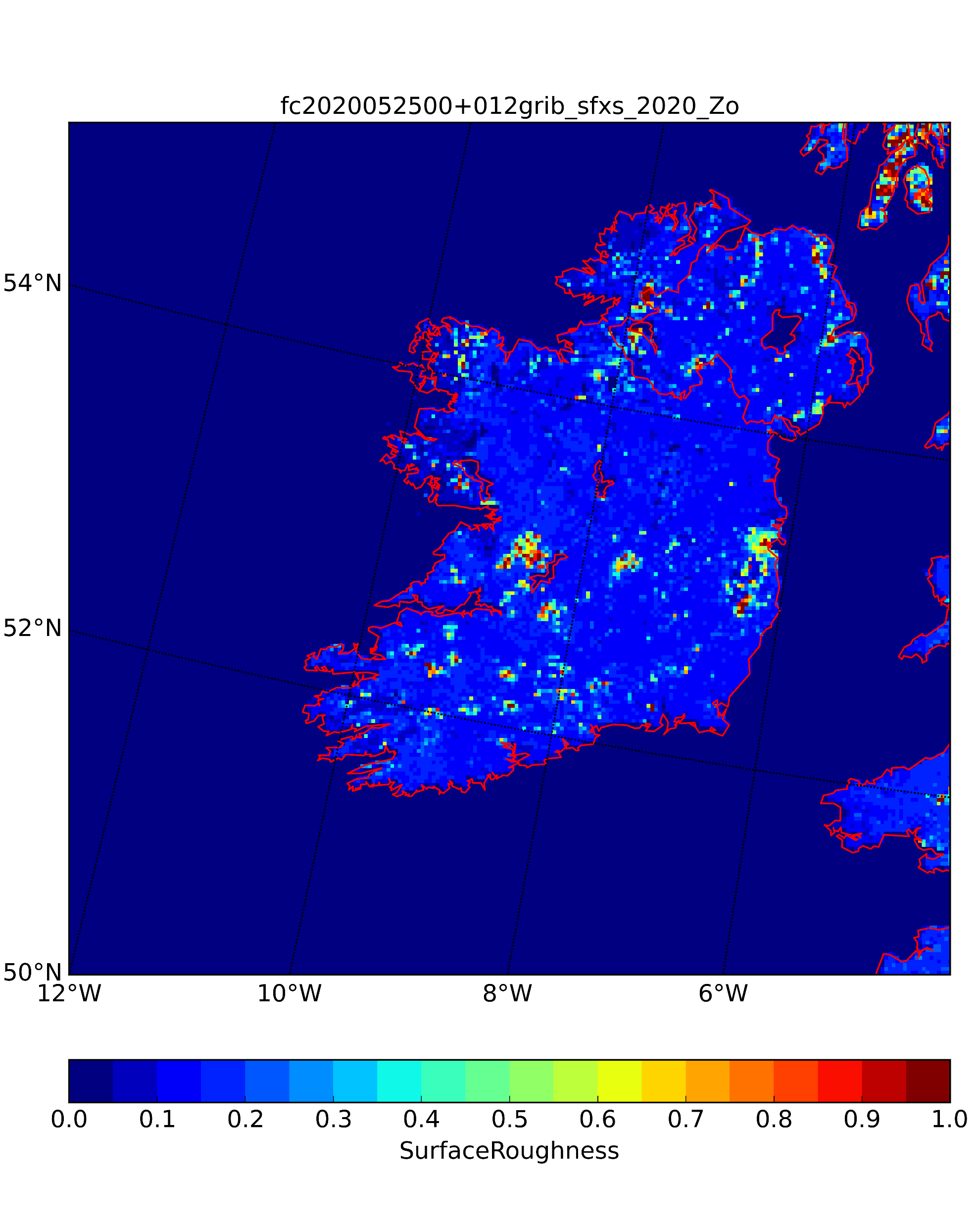 The 2020lower LAI leads to smaller surface roughnees leading to larger wind speed in the wind forecast
Surface roughness Z0
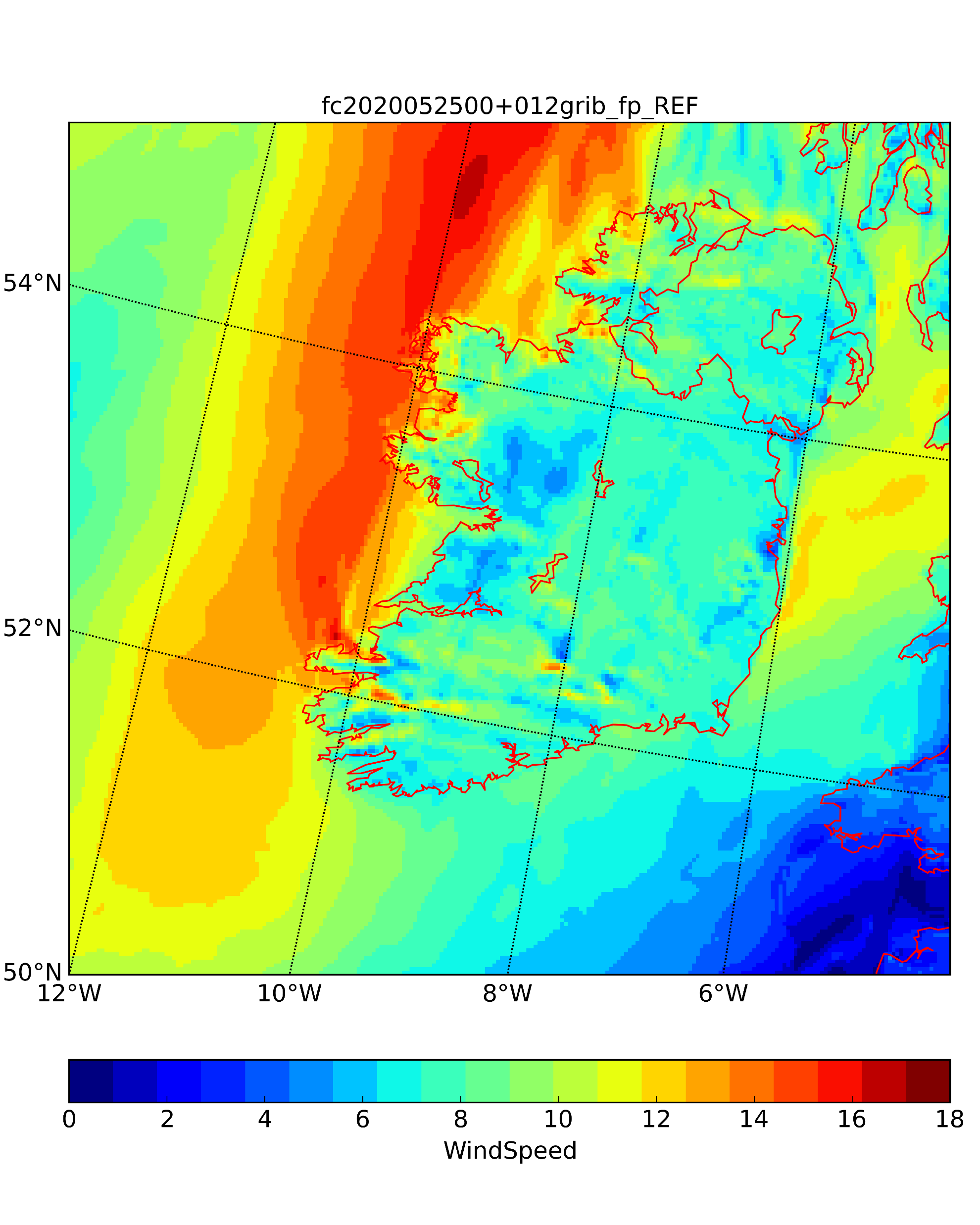 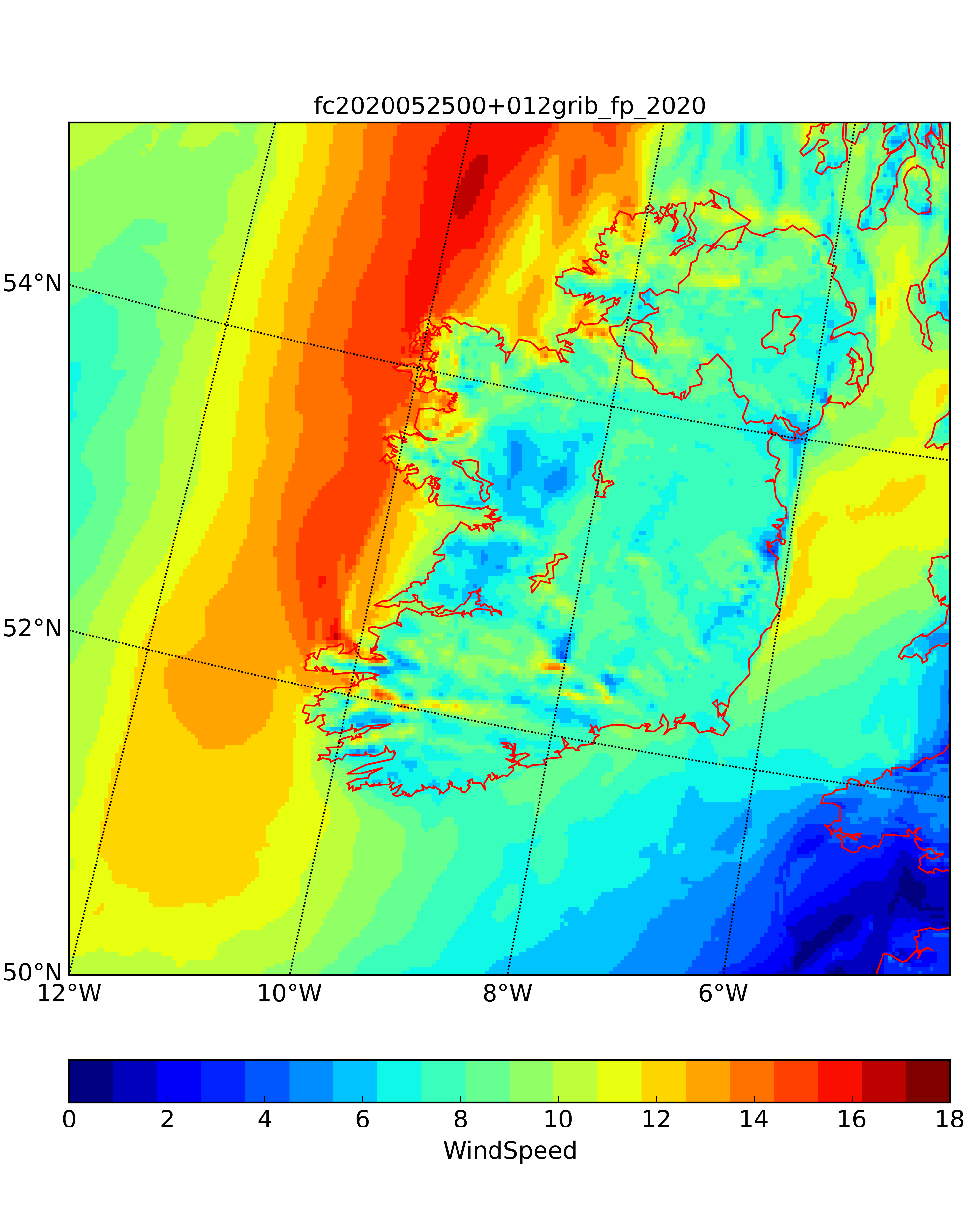 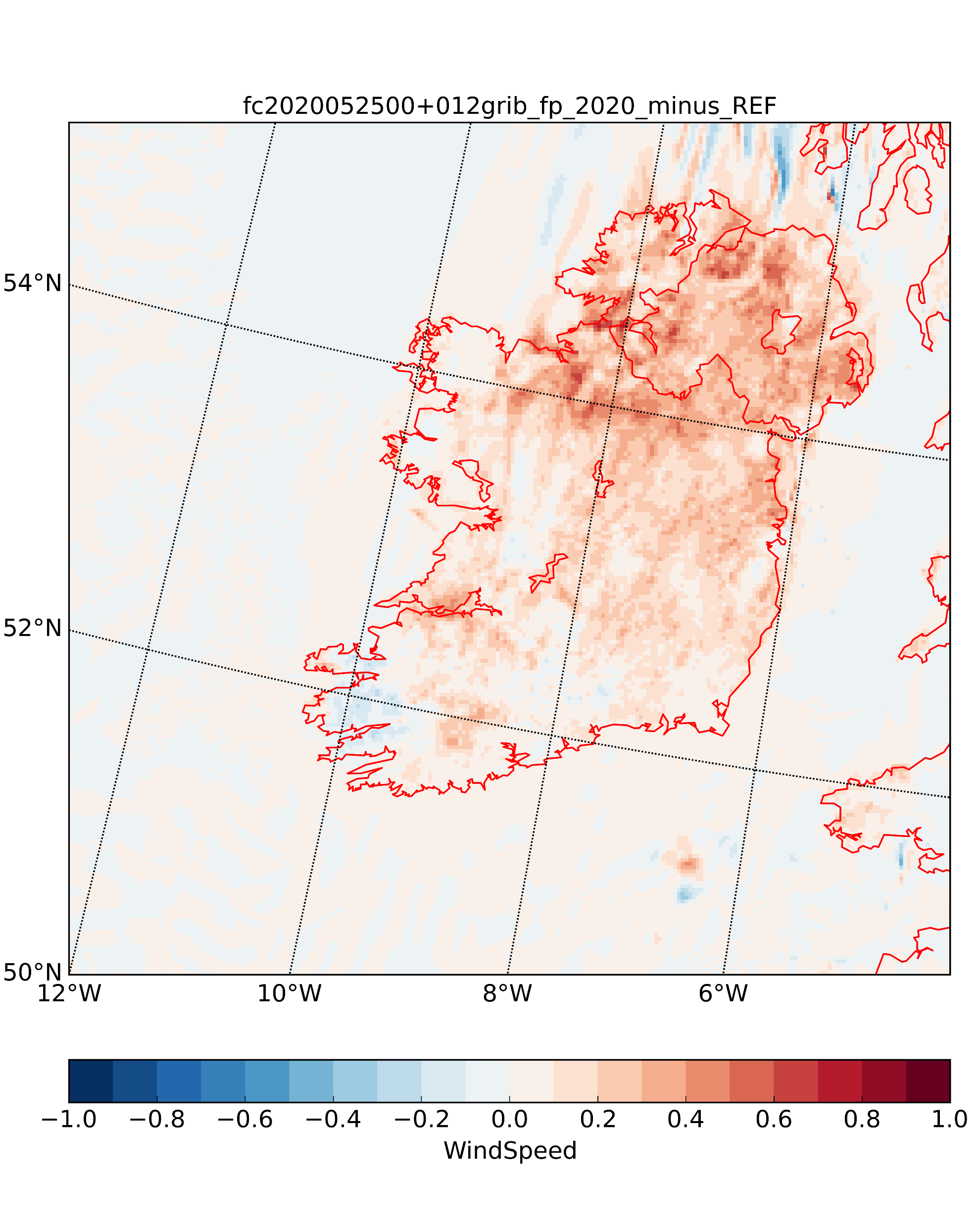 Wind speed
4
EMS annual meeting 2021
Ongoing work
2015
2016
2014
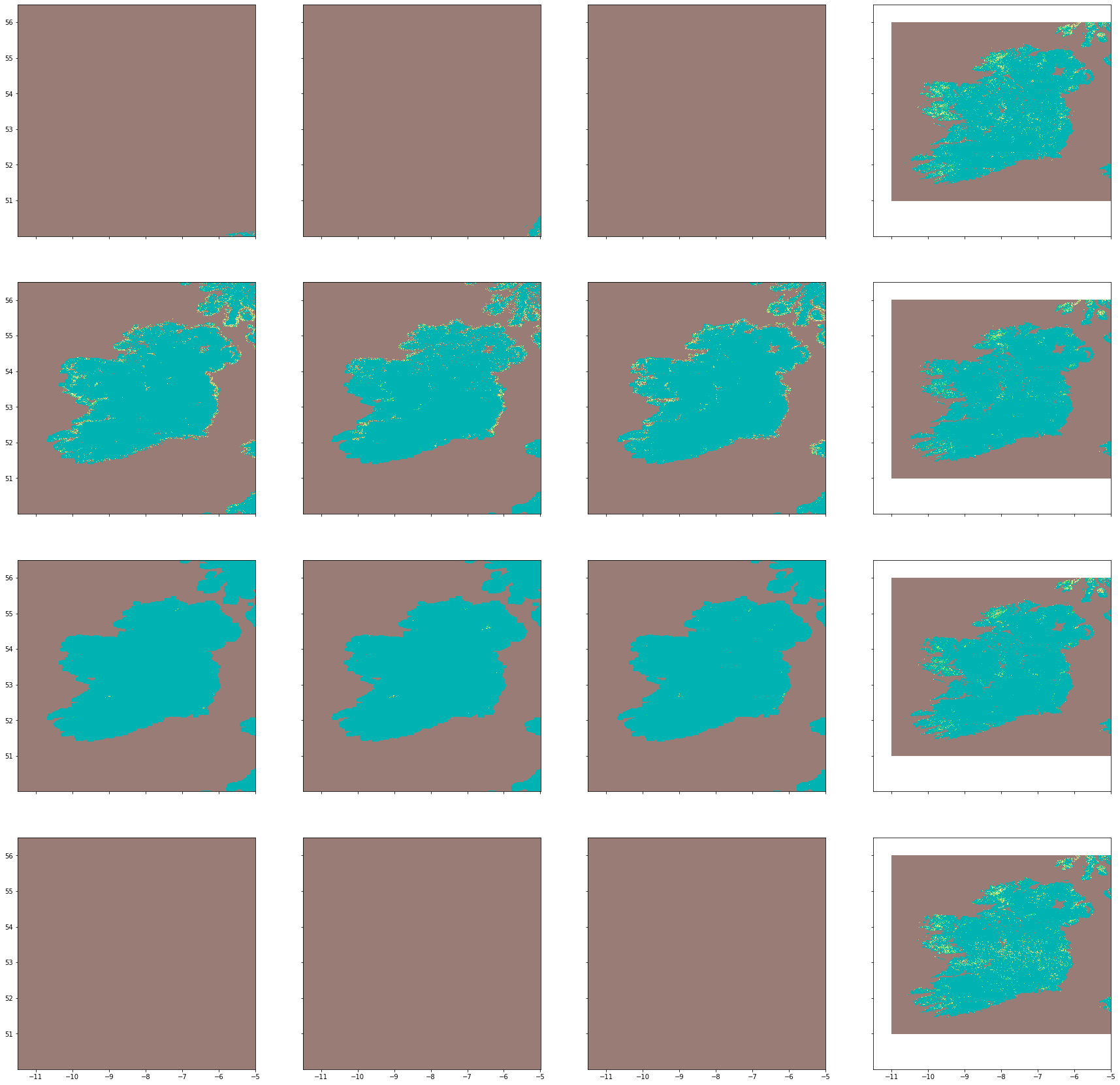 Month selectionwere LAI are fully available
Multiple month missing data due to cloud cover certainly
Dry months will consequently prevail
Validation against observation
05-January
05-February
05-July
05-December
5
EMS annual meeting 2021